Роспись салфетки в технике мезенской росписи
Мастер-класс проводит: учитель технологии ГБС(К)ОУ школы-интерната №3 г.Тольятти
КЛОНИНА ТАТЬЯНА ВЛАДИМИРОВНА
Красивые вещи делать легко!
Мастер-класс нацелен на то, чтобы показать, как легко и быстро можно сделать красивую вещь – салфетку для сервировки стола, своими руками.
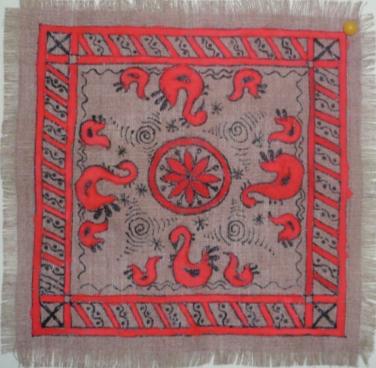 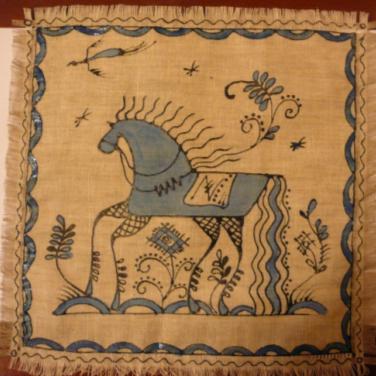 Почему Мезенская роспись?
Простота графических изображений, незамысловатый  колорит в сочетании выглядят нарядно и стильно. Наивная и вместе с тем художественная роспись прекрасно вписывается в современный интерьер.
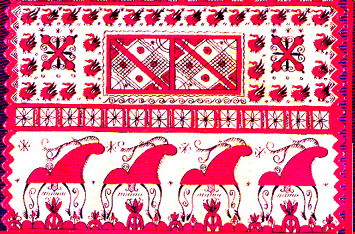 Основные элементы мезенской росписи.
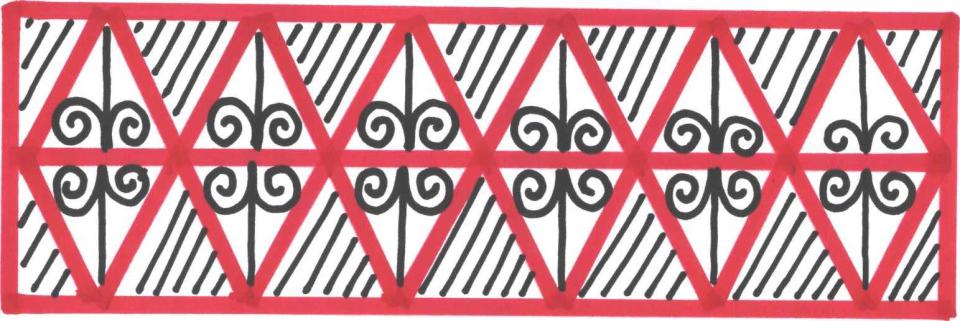 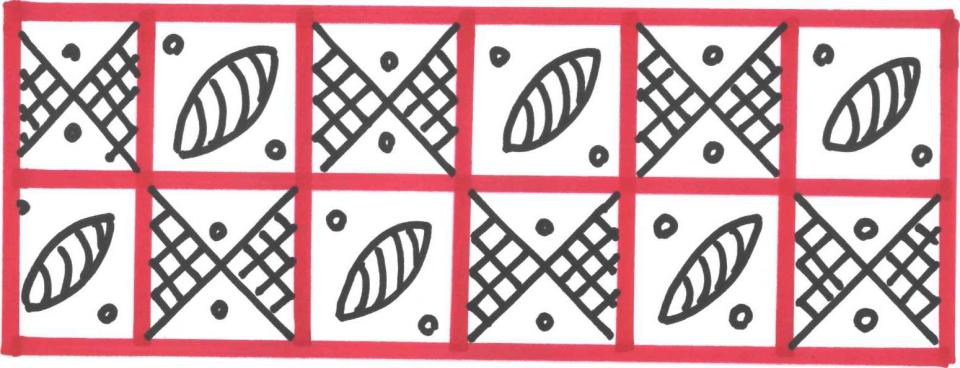 Цветы из простых элементов: линий, завитков, капель
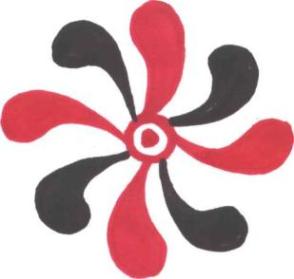 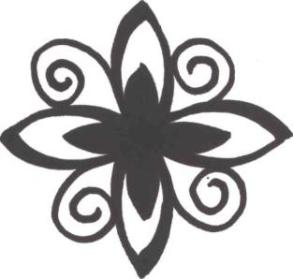 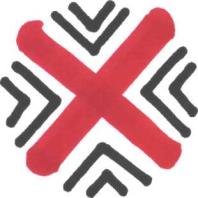 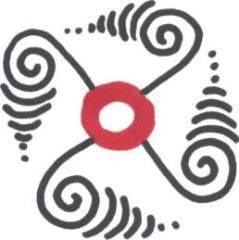 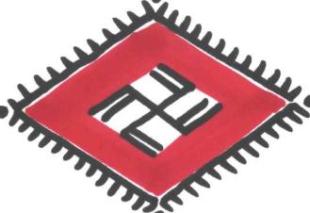 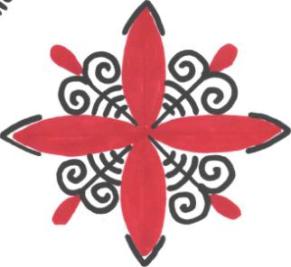 Звездочки, решётки, дуги
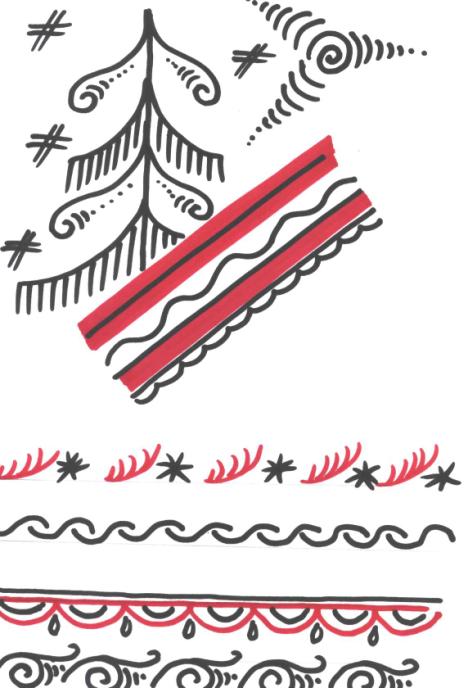 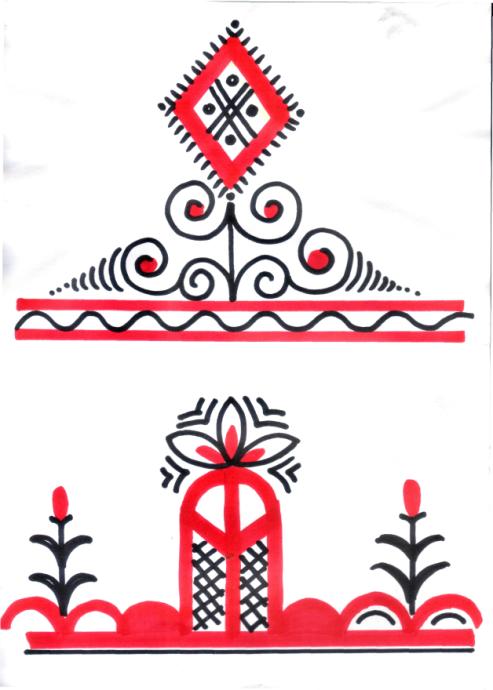 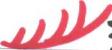 Изображение оленя
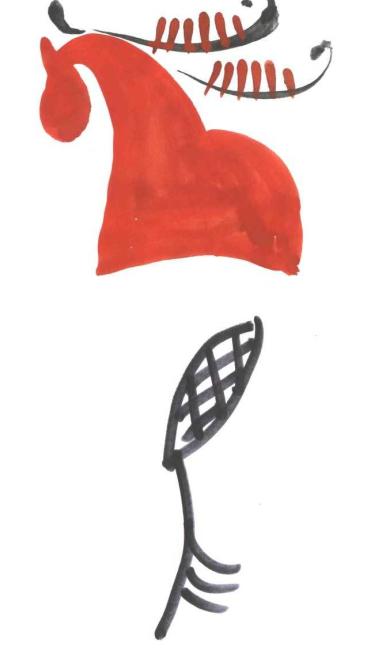 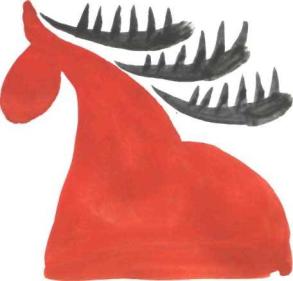 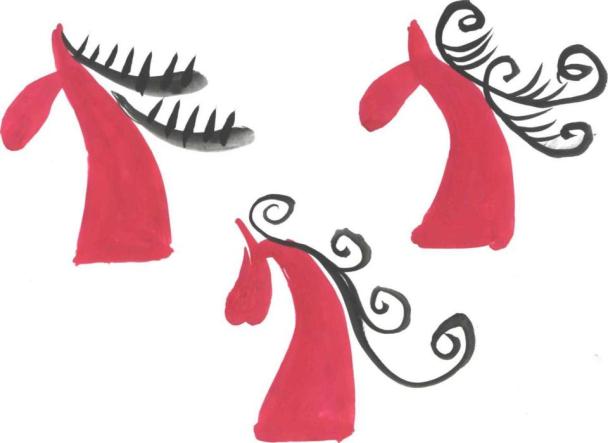 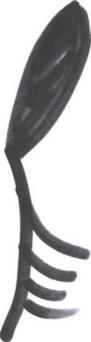 Изображение коня
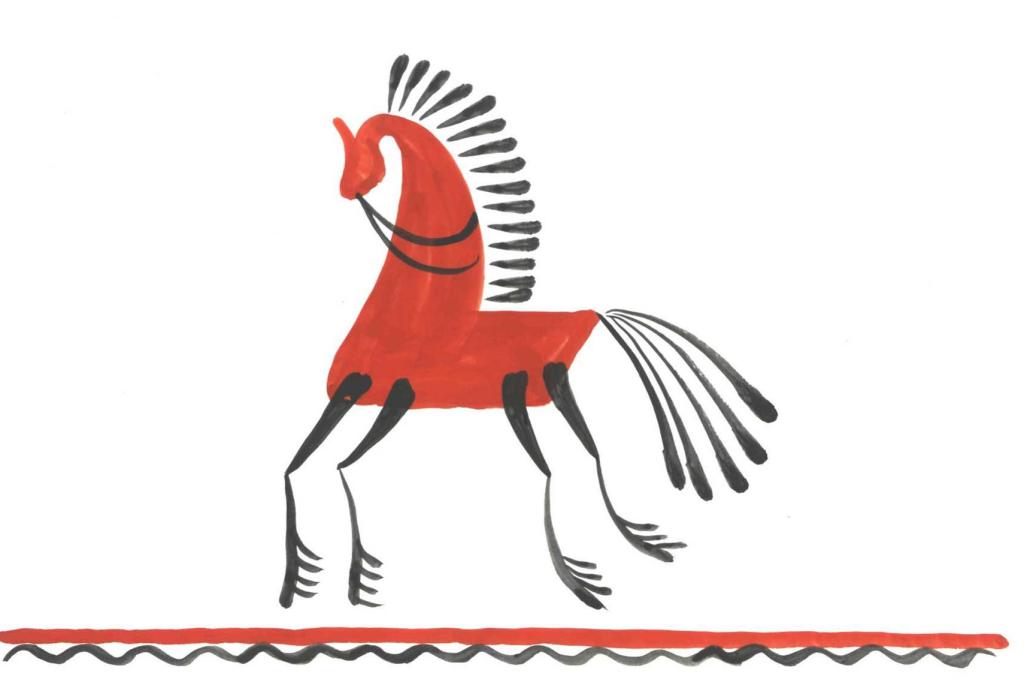 Грива у коня
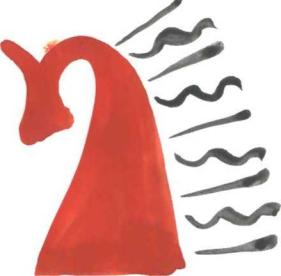 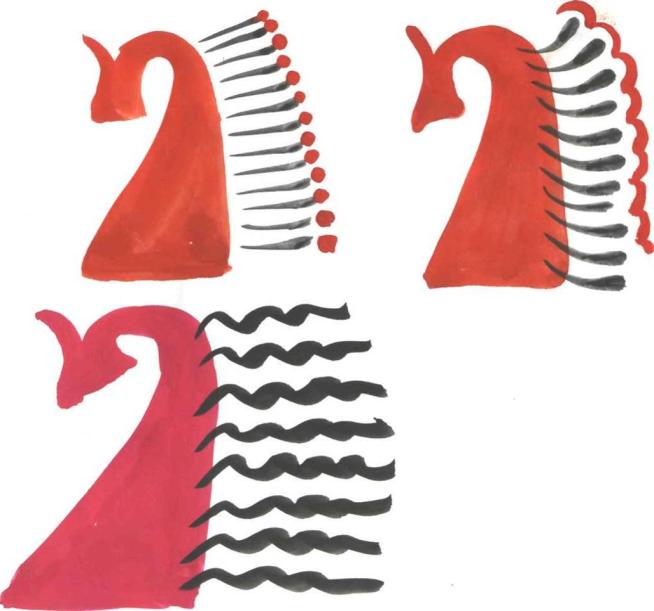 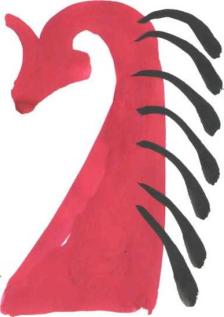 Птицы: утки, лебеди
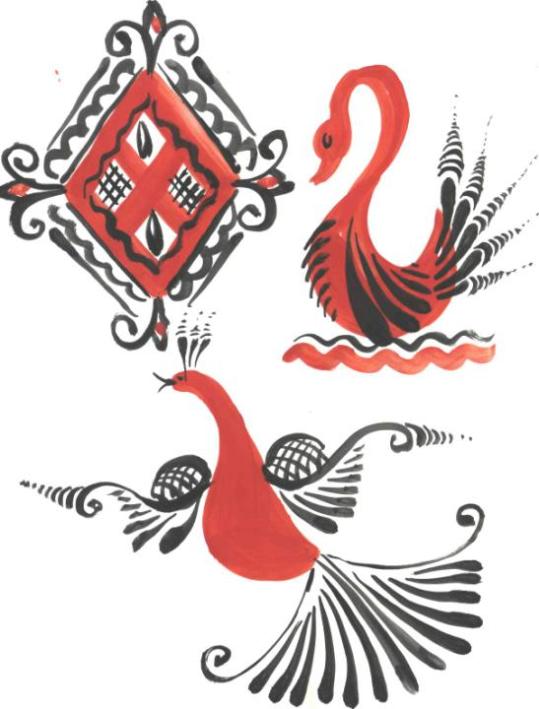 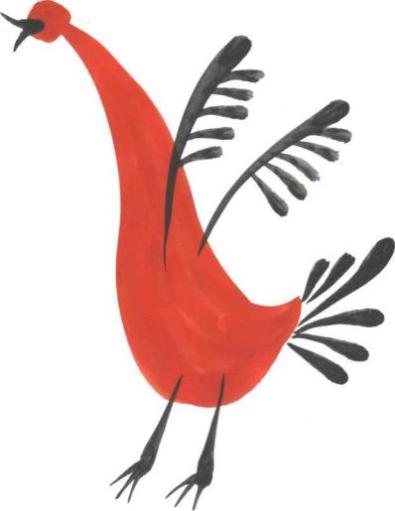 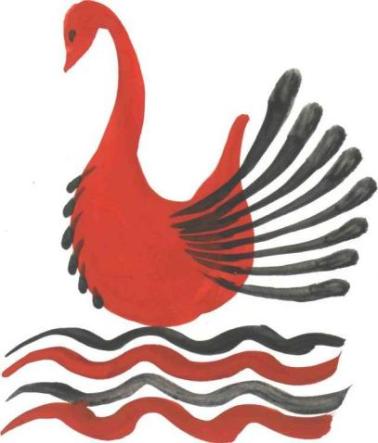 Изделия мезенских мастеров
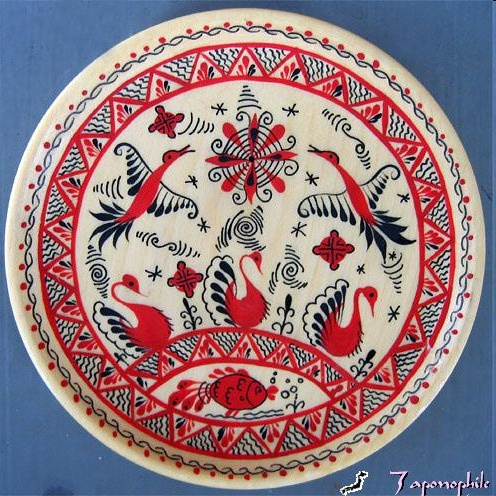 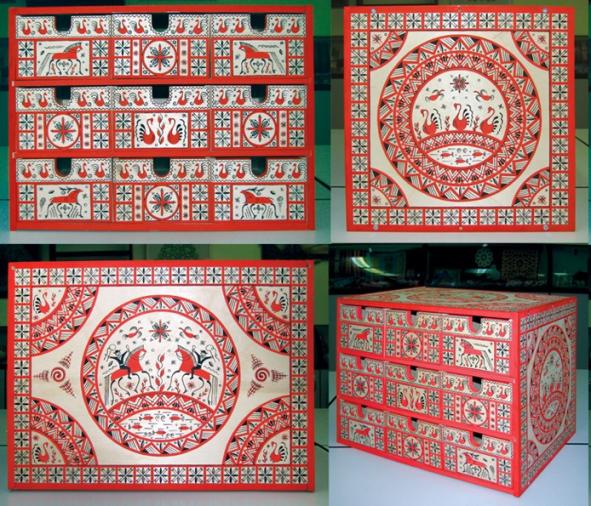 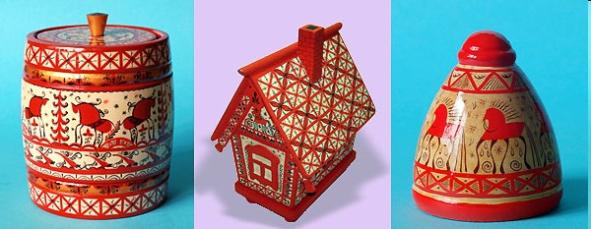 Современное применение приемов Мезенской росписи
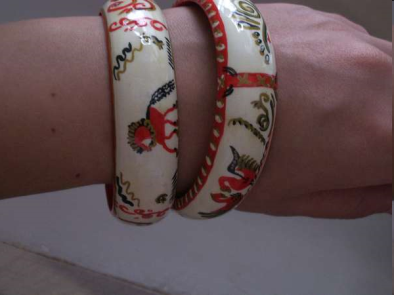 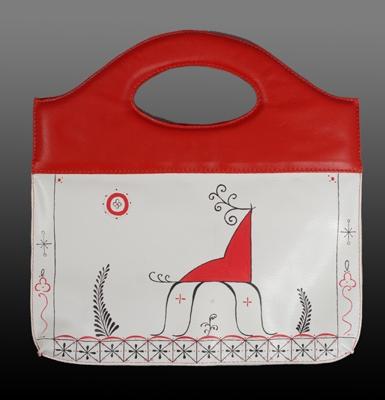 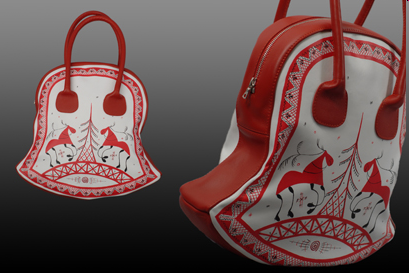 Современное прочтение мезенской росписи в нашем изделии!
Выполнять салфетку мы будем не в точных традициях мезенской росписи. Авторский подход будет заключаться в том, что вместо традиционного красного цвета, мы возьмём тот, который захотим! 
   Например, синий, зелёный!
Оформление  салфетки в технике мезенской росписи
С чего начать
Работу начинаем с выбора материалов:
Ткань, 
Ножницы, 
Карандаш,
Линейка, 
Бумага,
Контур по ткани,
Краска по ткани (цвет выбираем сами),
Кисти (колонок, белка № 1, 3)
Как изготовить салфетку
Изготовить салфетку можно самим. Для этого следует определиться с выбором ткани. Подойдет лён, можно и холст. Эти ткани достаточно плотные, нити из них хорошо выдергиваются, это нужно для создания бахромы.
Изготовление салфетки
Из отреза ткани выкраиваем салфетку размером 20х20см
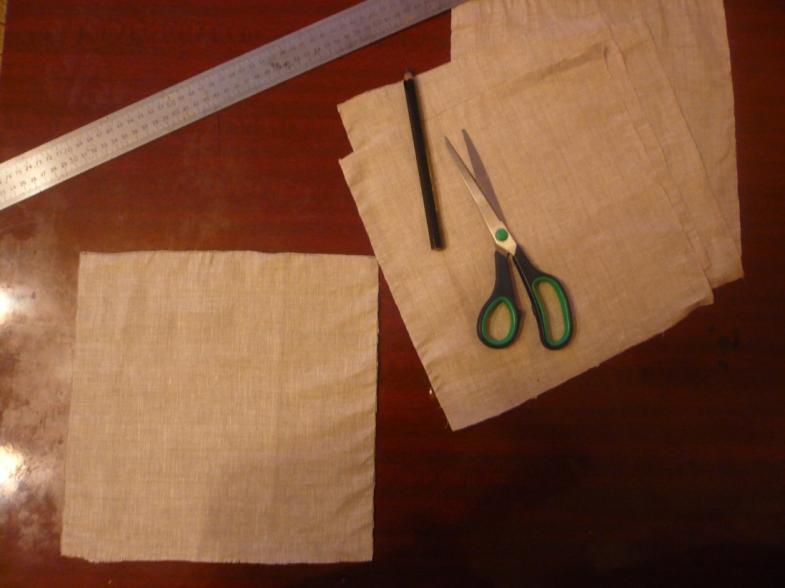 Изготовление салфетки
На краях салфетки делаем бахрому шириной 1 см.
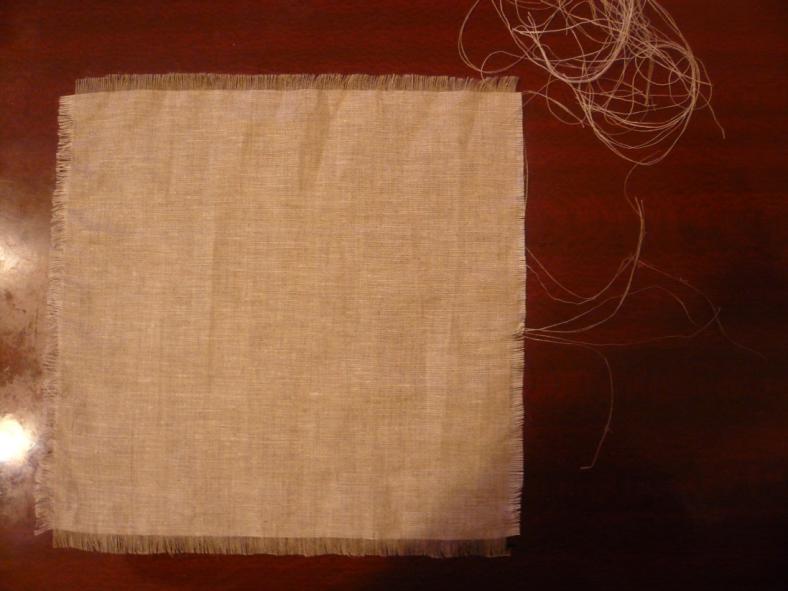 С чего начать роспись
Роспись следует начать с разработки эскиза. Если затрудняетесь нарисовать рисунок сами, возьмите готовый! Рисунок можно переснять с помощью кальки, например.
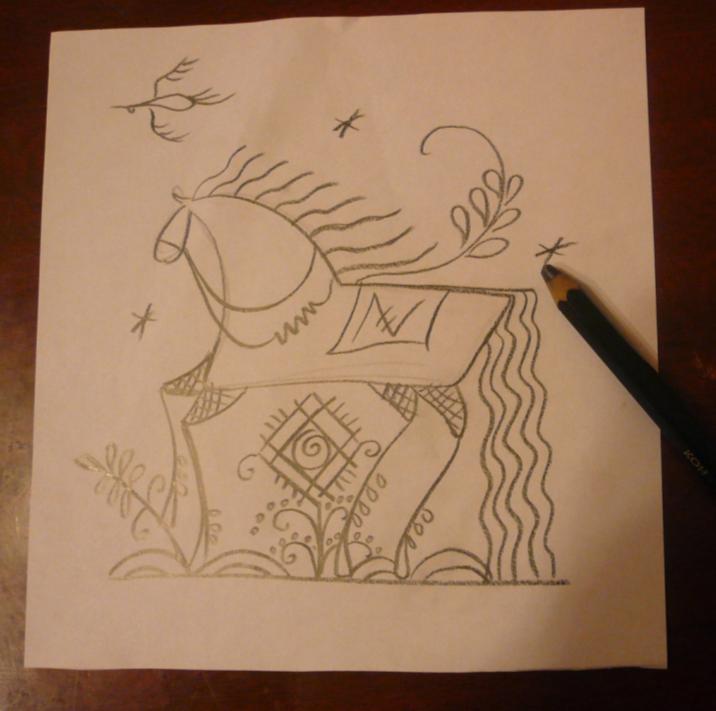 Подготовка к росписи
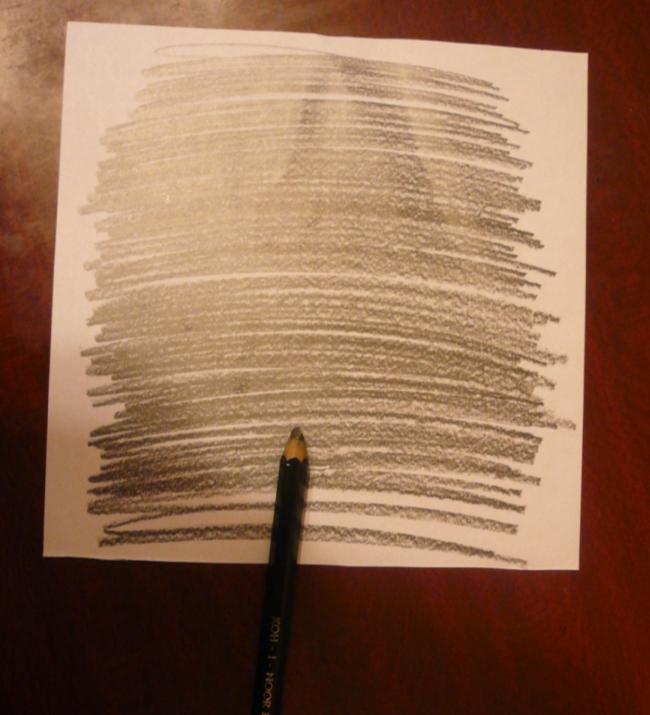 Заштрихуйте обратную сторону рисунка простым карандашом, для получения эффекта копировальной бумаги. Это нужно, чтобы перевести рисунок на ткань.
Подготовка к росписи
Положите рисунок заштрихованной стороной на лицевую сторону салфетки. Зафиксируйте его и твердым карандашом или ручкой обведите рисунок по контуру. На салфетке останется отпечаток рисунка!
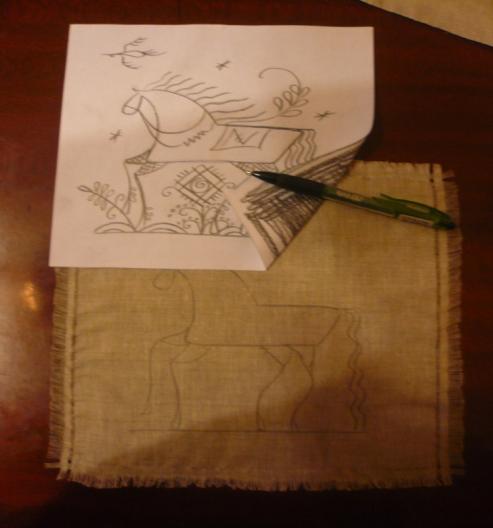 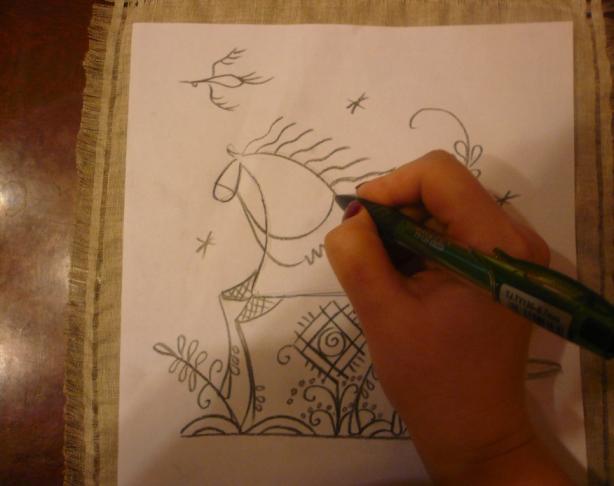 Как расписывать
Возьмите тюбик с контуром для ткани и, аккуратно выдавливая краску,  обведите рисунок по карандашу.
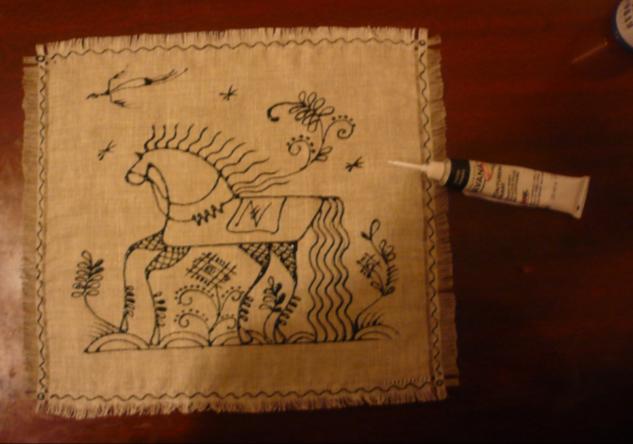 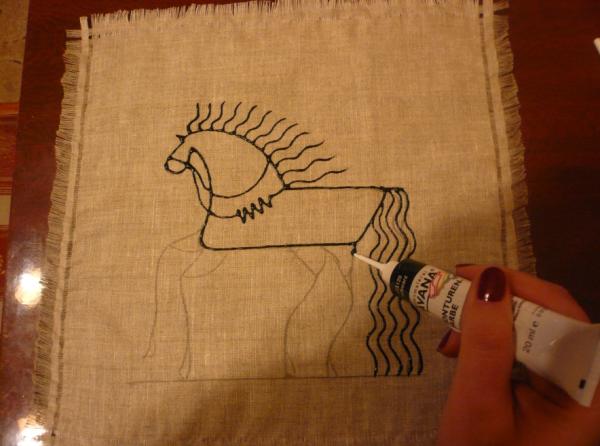 Роспись салфетки
После того, как контур полностью высох, раскрашиваем сам рисунок. Для мезенской росписи характерен красный цвет. Возьмите любой другой, проявите свою индивидуальность!
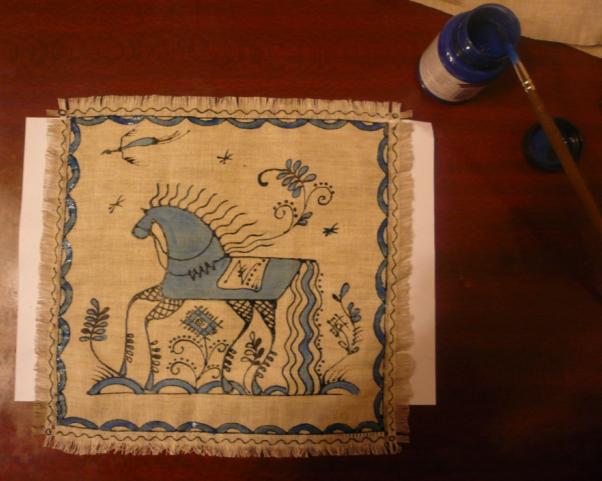 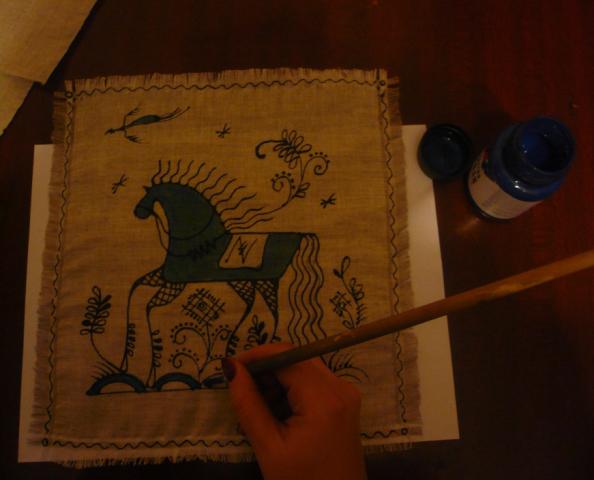 Творите красоту своими руками!
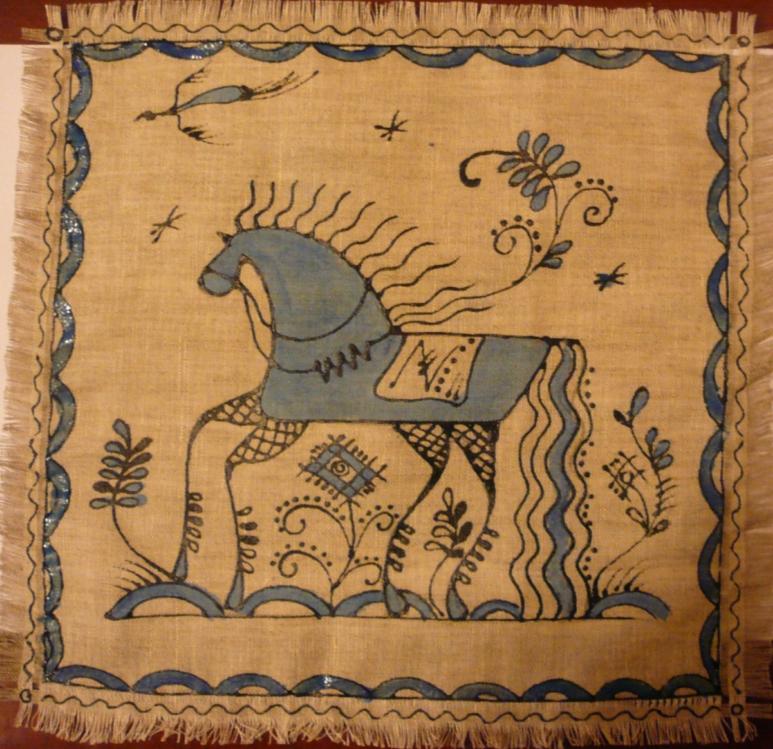